Castelo Pichlhofen
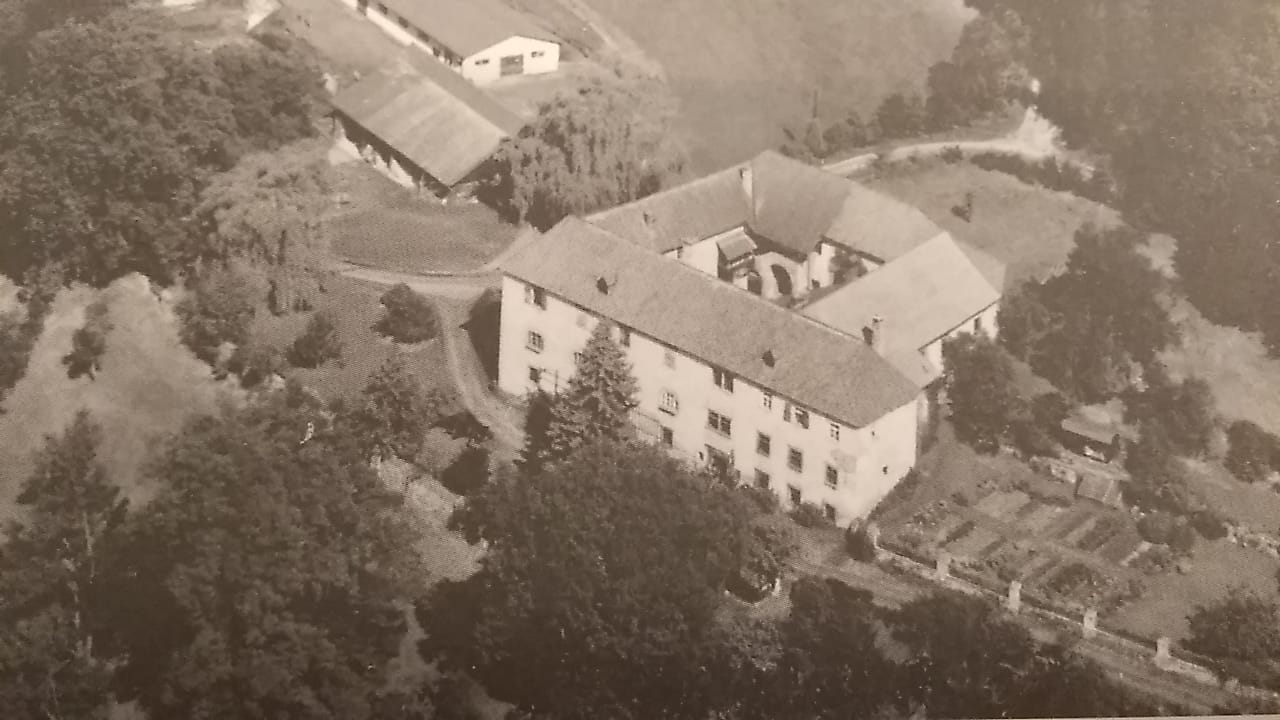  Sempre foi muito inteligente – engatihou, leu.
TRABALHO OBRIGATÓRIO
Doutorado - produtividade do solo e nutrição  vegetal e animal.
“o solo não é um suporte para adubos, água de  irrigação e culturas, mas um organismo vivo, cujo  esqueleto é a parte mineral, os órgãos são os  micróbios que ali vivem e o sangue é a solução  aquosa que circula por ele. Respira como qualquer  outro organismo vivo e possui temperatura  própria. Necessita tanto das plantas quanto as  plantas necessitam dele”.
Documentos em Berlim-Dahlem - abrigos

Tática inglesa:
Bombas explosivas “giravam como broca e  penetravam no alvo”. (p/ dentro)
Bombas incendiárias (p/ fora)
Pulverização com fósforo líquido (fósforo branco em  contato com o ar entra em combustão).  Queimaduras de terceiro grau.
Campo de Concentração em Wolfsberg
Judenburg - 2 dias
 Caríntia (campo de passagem) – 3 dias
 Wolfsberg – 9 meses, 20 kg  perdidos.
 Annemarie tinha 26 anos.
Ana trabalha em extensão Universitária atendendo  agricultores e  agrônomos, faz pesquisa.
Os campos experimentais da Universidade eram só  dela.Trabalhava com o laboratório de química do solo, de  microbiologia do solo e leciona para a graduação  (agrostologia) e pós graduação.
Presença de cientistas renomados:
EUA > Waksman, Pramer, Fiskell, Weber, Winchester
Alemanha > Scheffer, Kickuth, Schlegel, Bussler, Trolldenier, Grossmann, Pauli,
Hirte, Popp
Áustria > Franz
Bélgica > Manil, Bonnier
Canadá > Parkinson
França > Tardieux, Schaeffer  Holanda > Van Shreven  Inglaterra > Russell
Itália > Florenzano, Balloni, Marcuzzi
Japão > Ishizawa, Tanabe  Polônia > Borys
República Tcheca > Vrany, Ambroz
1977 – O grupo pioneiro, os amigos de uma vida
1980
Antes
Ana dá cursos, palestras e  seminários no Brasil,  América Latina: Argentina,  Uruguai, Chile, Paraguai,  Bolívia, Colômbia,  Equador, Peru, Venezuela,  Costa Rica, Nicarágua,  Panamá, México, na  Espanha, África do Sul e  Central, Japão, Tailândia,  Filipinas,	Nova Zelândia.
Eu e Ela
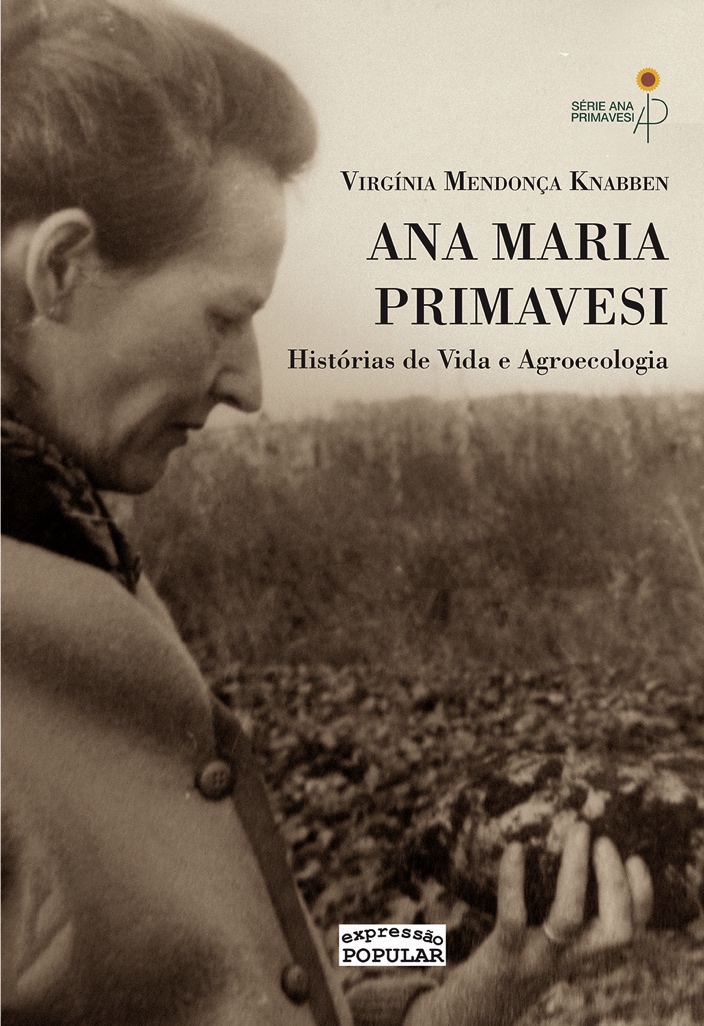 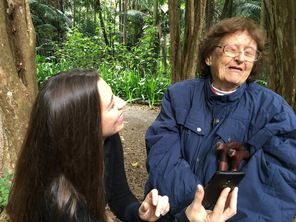 Pepino com pulgão e  fuligem.
A planta perde energia  muito rápido.
2012 – Premiação One World Award
“Sempre estive convencida de que o solo é a base de toda a vida. Uma  vez convencida disso, meu trabalho foi direcionado e não me  preocupei com o que os outros pensam e falam, segui fazendo aquilo  que	acredito	firmemente.”

“Eu sempre vivi entre as pessoas simples, porque eu gosto mais delas
do  que   daquelas   que  querem   representar   o  que   não  são.”

“Para mim, o mais importante para o futuro, é que todos nós nos  dispamos de nossa vaidade, de todo materialismo e de tudo que  achamos que nós somos. Não somos ninguém. Somos todos iguais,  somos todos irmãos, ninguém é mais e ninguém é menos, cada um  tem   sua   importância   no   lugar   em   que   se    encontra   .   ”
 https://www.youtube.com/watch?v=5CP0xYOLEcM&t
=3s
“Eu não fiz nada sozinha”.

Ana Primavesi
 Ana Primavesi deve ser  conteúdo obrigatório em  todas as escolas, assim
crianças a não só analisar  a natureza, mas a amá-la.
Facebook e Instagram: Ana Maria Primavesi
E-mail: viknabben@uol.com.br
“A natureza, em seus caprichos e mistérios, condensa em pequenas coisas o poder de dirigir as grandes; nas sutis, a potência de dominar as mais grosseiras; nas coisas simples, a capacidade de reger  as complexas.”